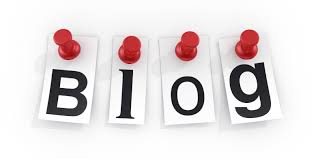 Ιστολόγιο (Blog)
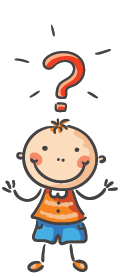 Τί είναι το blog; 
σε τι διαφέρει από μια ιστοσελίδα;
 γιατί να αποκτήσω;
 είναι δωρεάν;
 είναι εύκολο;
1
Λυμπιτάκη Μαρία _ Πληροφορική Α Λυκείου
Τι είναι το blog;
Η λέξη blog προέρχεται από τον όρο web log δηλαδή διαδικτυακό ημερολόγιο

Μπορεί να πει κανείς ότι πρόκειται για ένα online περιοδικό ή ημερολόγιο, αν και στις μέρες μας μπορεί να είναι κάτι πολύ περισσότερο καθώς μπορεί να αποτελέσει ακόμη και μέσο άσκησης δημοσιογραφίας. 
Από την άλλη, blogger λέγεται αυτός που ασχολείται με τα blogs (π.χ. γράφει άρθρα ή άλλο περιεχόμενο).

Τέλος, blogging λέγεται η διαδικασία συγγραφής μιας δημοσίευσης σε κάποιο blog.
Λυμπιτάκη Μαρία _ Πληροφορική Α Λυκείου
2
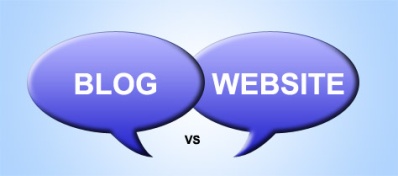 Ποια είναι η διαφορά μεταξύ ιστολόγιου (blog) και ιστοσελίδας (site);
Το blog είναι περισσότερο διαλογικό (βλ. σχόλια αναγνωστών)

 Η έννοια του blog προδιαθέτει για «καθημερινή» ενημέρωση του περιεχομένου

 Το περιεχόμενο του blog είναι συνήθως αδόμητο - μια σειρά από άρθρα.
Υφίστανται οι παραπάνω διαφορές
στα 2 παραδείγματα;
Τυπική ιστοσελίδα
https://www.ipaidia.gr
Τυπικό ιστολόγιο
http://popoculture.blogspot.com
http://bettyscuisine.blogspot.com
3
Λυμπιτάκη Μαρία _ Πληροφορική Α Λυκείου
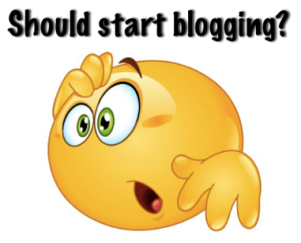 Γιατί να δημιουργήσω ένα blog;
Γιατί είμαι εξωστρεφής και θέλω να μοιραστώ τη γνώση ή την εμπειρία μου


Γιατί είναι ο ευκολότερος τρόπος να επικοινωνήσω τις θέσεις μου, να διαμαρτυρηθώ, να επηρεάσω
 

 Για να προωθήσω τη δουλειά μου
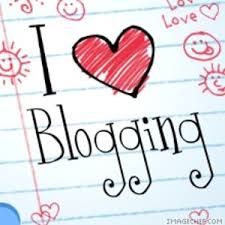 4
Λυμπιτάκη Μαρία _ Πληροφορική Α Λυκείου
Πού μπορώ να δημιουργήσω ένα blog;
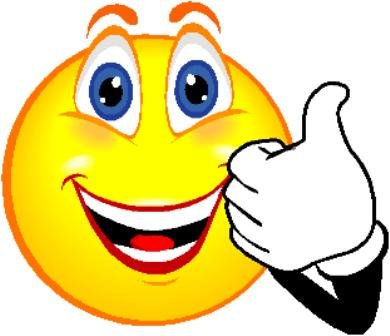 Υπάρχουν  πολλά περιβάλλοντα  δημιουργίας blog και πολλά από αυτά είναι δωρεάν(;) !!!



Μερικά από τα πιο διαδεδομένα είναι:

 Blogger  της Google

 Weebly

 Wordpress
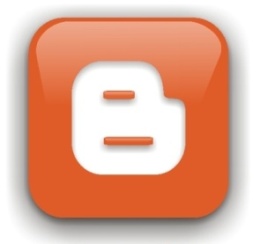 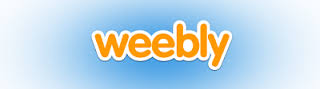 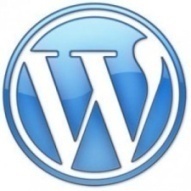 5
Λυμπιτάκη Μαρία _ Πληροφορική Α Λυκείου
Είναι εύκολο να δημιουργήσω το δικό μου blog;
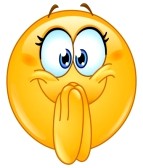 Είναι πανεύκολο… αρκεί να είμαι αποφασισμένος να αποκτήσω την δικιά μου θέση στο WWW!
Στα προαναφερθέντα περιβάλλοντα, η δημιουργία και η διαχείριση των ιστολογίων μπορεί να πραγματοποιηθεί με γραφικό τρόπο χωρίς να γραφεί ούτε μια γραμμή κώδικα προγράμματος!!!
6
Λυμπιτάκη Μαρία _ Πληροφορική Α Λυκείου
Με τι «όνομα» θα δημοσιευτεί;
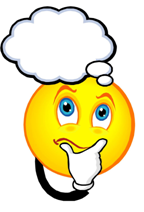 Όπως και η διεύθυνση του σπιτιού μου;
Κάθε ιστοσελίδα έχει ένα μοναδικό παγκοσμίως «όνομα» προκειμένου να μπορεί να προσπελαστεί από τους περιηγητές!

www.sch.gr
www.youtube.com
www.sintagoulis.gr
Διεύθυνση 
ή 
URL (Uniform Resource Locator)
Μπορώ να χρησιμοποιήσω ό,τι διεύθυνση επιθυμώ για το blog μου;
Ναι, εάν είναι διαθέσιμη και προτίθεμαι να την αγοράσω!


Διαφορετικά, ορίζω το 1ο τμήμα του url, εφόσον είναι διαθέσιμο και διατηρώ αναγκαστικά το υπόλοιπο τμήμα του url.
π.χ     bibliofagas.blogspot.com
7
Λυμπιτάκη Μαρία _ Πληροφορική Α Λυκείου
Ποιος αναλαμβάνει να δημοσιεύει το blog μου στο www;
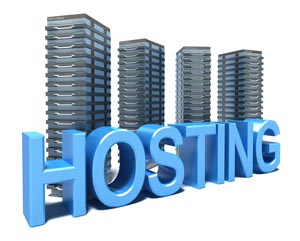 Αν δημιουργήσουμε blog σε περιβάλλοντα όπως ο Blogger και το Wordpress, η φιλοξενία του πραγματοποιείται δωρεάν στους web servers τους.
Εναλλακτά, υπάρχουν εταιρείες (ελληνικές ή του εξωτερικού) οι οποίες παρέχουν τη δυνατότητα φιλοξενίας του site μας με χρηματική επιβάρυνση. 
Π.χ. papaki ή pointer
Η εκπαιδευτική κοινότητα μπορεί να καλυφθεί από τον επίσημο 
δημόσιο φορέα, το Πανελλήνιο Σχολικό Δίκτυο
8
Λυμπιτάκη Μαρία _ Πληροφορική Α Λυκείου
Φύλλο Εργασίας
Λυμπιτάκη Μαρία _ Πληροφορική Α Λυκείου
9